Beszámoló információs nap2020. március 5.
2019-ben indult Iskolai, óvodai  partnerségek projektek
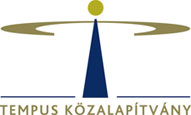 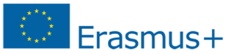 A beszámolásról
Feltételek:Támogatási szerződésük I.4. Cikke 		és III. számú melléklete
 
Részletek: beszámolás útmutatóban
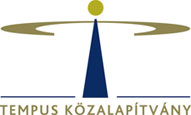 Beszámolók
Részbeszámolók: a projekt futamideje alatt

Záróbeszámoló: a projekt után
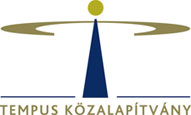 Hogyan?
Pályázott: csak a koordinátor
Szerződött: koordinátor és partner(ek)

Beszámol: mindenki, de nem teljesen ugyanúgy          saját felület az MT+-ban
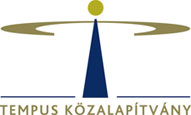 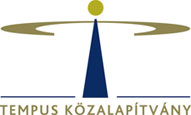 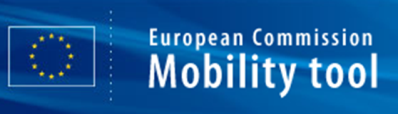 Értesítő levél a létrehozásról – 2019. november 25-én

Minden koordinátor és partner számára
saját felület
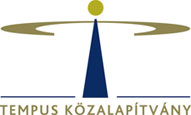 Ki látja a felületet?
Intézményi koordinátor e-mail címe
EU Login fiók e-mail címe
Ha nem azonos a kettő, vagy nem látják a felületüket, jelentkezzenek

Betekintési jogosultsága bárkinek lehet
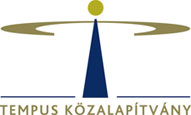 Technikai információ
A felület nyelve magyarul is elérhető

Ajánlott böngésző:             ,ugyanakkor… 
… általában                  is megfelelő.   

A felület különböző lapfülekből áll…
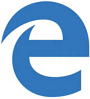 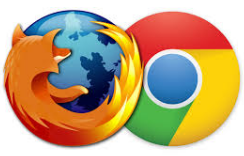 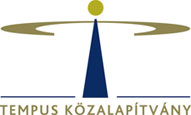 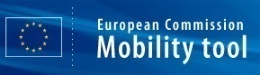 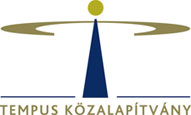 Mit kell tölteni?
Pénzügyi lapfüleket (melyek relevánsak)

Egyéb projekt események lapfület (csak a koordinátornak)

Beszámolók lapfület (mindenkinek)
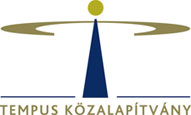 Mobilitások rögzítése
Koordinátor:
létrehozza a mobilitás alkalmat 
és megadja az esemény alapadatait,
illetve bemutatja a történteket

A küldő intézmények ezután tudják felvinni a mobilitások adatait, és tudnak elszámolni a felhasznált támogatási összegről
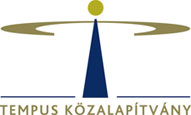 Egyéb projektesemények
Mobilitásokon kívüli tartalmi tevékenységek

Koordinátor feladata – része a tartalmi beszámolásnak

A partnerek oldalán is megjelenik

Érdemes folyamatosan rögzíteni a tevékenységeket

A partnerség munkanyelvén (EN, DE, FR, HU)
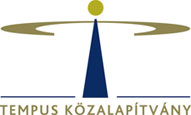 Részbeszámolók
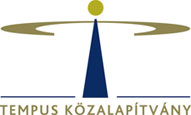 Részbeszámolók
Előrehaladási jelentés

Időközi beszámoló

				lapfülről
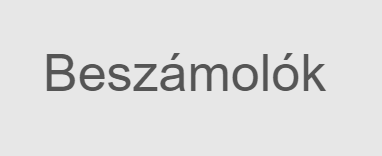 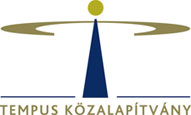 Mi a különbség a kettő között?
Mindössze egyetlen eltérés van:
Időközi beszámolónak van pénzügyi része
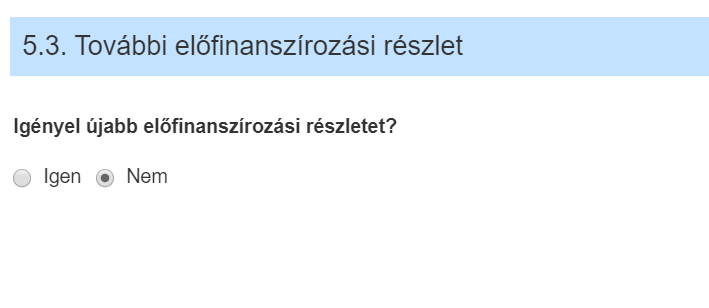 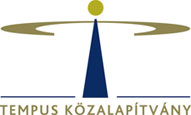 Kinek melyiket kell küldenie?
12-24 hónapos projektek: előrehaladási jel.

25-36 hónapos projektek: előrehaladási jelentés + időközi beszámoló
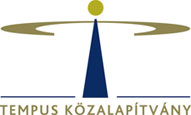 Mi a határidő?
A szerződésük I.4.3. pontja rögzíti
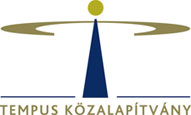 Milyen nyelven?
Tempus Közalapítványnak készül…
…alapvetően a saját intézményükről. 

Magyarul kérjük
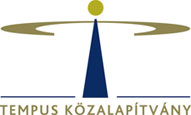 Csatolandó melléklet
Hivatalos képviselő(k) által aláírt nyilatkozat
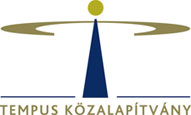 Tartalmi elvárások Mitől lesz tartalmilag megfelelő a beszámoló?
Nem mobilitási projekt. Bármiről is írjanak, ne csak a mobilitásokra koncentráljanak.

Pályázatukban vállaltakból kiindulva bemutatják, hogy mit valósítottak meg
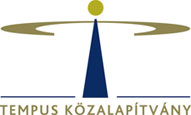 Tartalmi elvárások 2.
Az esetleges változásokat bemutatják és indokolják

Ismertetik az eredményeket is, ha vannak
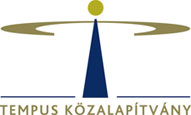 Tartalmi elvárások 3.
Részletesen kifejtik, hogy a projektet és annak eredményeit miként népszerűsítették/disszeminálták.
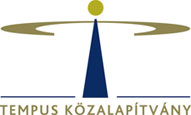 Tartalmi elvárások 4.
Az együttműködés és a partnerek értékelése

Kérjük a munkamegosztás kifejtését is
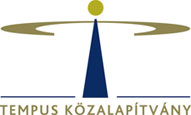 Tartalmi elvárások
Az ezeknek megfelelő, lelkiismeretesen elkészített beszámolók fogadhatók el.

A beszámolókból tudjuk elsődlegesen megismerni a projekteket.
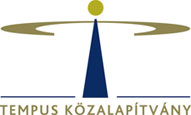 Hogyan is néz ki az űrlap?
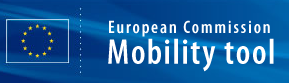 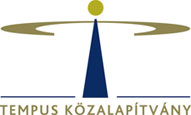 A záróbeszámoló
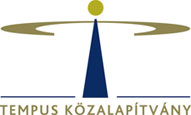 Szereplők
Koordinátor intézmény 
Partner intézmény(ek)

Koordinátor nemzeti iroda
Partner NI(-k)
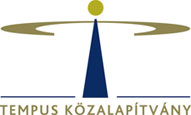 Koordinátor intézmény
Megírja a projekt teljes tartalmi beszámolóját (a partnerekkel együttműködve)

Elkészíti a saját támogatásra vonatkozó pénzügyi beszámolót

Az Erasmus+ Project Results disszeminációs felületre felölti a projekt során született termékeket.
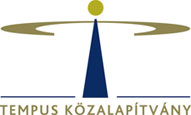 Koordinátor intézmény
Benyújtja a saját és a partnerei záróbeszámolóit.

Értesíti a partnereket a tartalmi részről kapott visszajelzésről
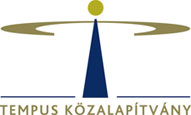 Partner intézmény(ek)
Együttműködnek a koordinátor intézménnyel

Elkészítik a saját támogatásra vonatkozó pénzügyi beszámolót (Nincs tartalmi beszámoló)
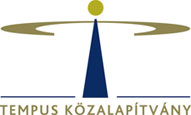 Koordinátor nemzeti iroda
Értékeli a projekt közös tartalmi beszámolóját

Elbírálja a koordinátor pénzügyi beszámolóját

Értesíti a koordinátort a bírálat eredményéről
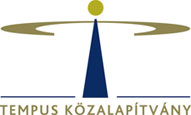 Partner nemzeti irodák
Elbírálják a partner intézmény pénzügyi beszámolóját

Értesítik a saját intézményt:
A pénzügyi bírálatról
A koordinátor NI által adott tartalmi pontszámról
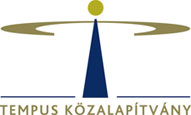 Összefoglalva
Koordinátor egyszerre beküldi a saját és a partnerek beszámolóját
Nemzeti irodák formai ellenőrzést végeznek
Közös tartalmi beszámoló bírálata       csak, ha a partnerek formai ellenőrzése is elvégezve 
Pénzügyi bírálatok        csak, ha a koordinátor NI kész a tartalmi bírálattal
Beszámolók bírálatának lezárása, kiértesítés
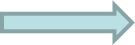 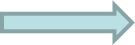 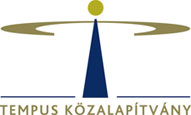 Egyebek
Határidő a szerződésük I.4.4. pontjában rögzítve
projekt záró időpontját követő 60 napon belül 

Beszámolók feldolgozása: ideális esetben 60 nap alatt
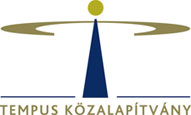 A tartalmi beszámoló
Csak a koordinátornak kell elkészítenie

Teljes projektről, annak minden elemével – a partnerekkel együttműködve

Ne a saját intézményükről írjanak
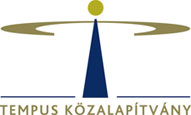 Tartalmi beszámoló
A pályázati űrlap kérdéseivel összhangban – a 2019. évi pályázati kalauz segítségével
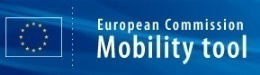 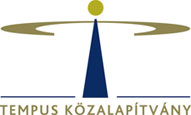 Tartalmi beszámoló
!Helytelen eljárás

Pályázat szövegének átmásolása és átírása múlt időbe
Tartalmi beszámoló
Pályázatot bíráló szakértők javaslatainak beépüléséről (amennyiben voltak)

Az összegzés: Projektjük bemutatása a kívülállóknak - Miről szólt a projektjük? 

Részbeszámolóknál ismertetett tartalmi elvárásoknak meg kell felelni.
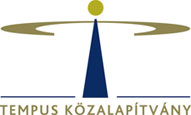 Tartalmi beszámoló - Fenntarthatóság
A projekt után, mit, kik és hogyan

Ne csak a lehetőségeket…

Az eredmények hasznosuljanak az érintett oktatási szektorokban szűkebb vagy tágabb körben
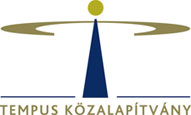 Partnerek záróbeszámolója
Csak pénzügyi beszámoló
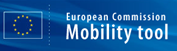 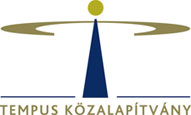 Csatolandó mellékletek
Hivatalos képviselő(k) nyilatkozata

Számlák – csak a valós költségelemek esetén
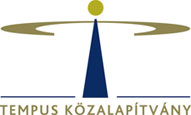 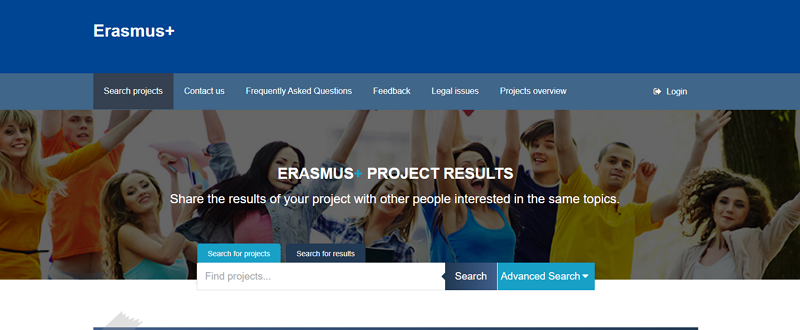 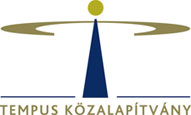 E+ disszeminációs felület (EPRP)
Nemcsak projektet megvalósítók számára

Projekt ötletek, partnerkeresés

Nem váltja ki a disszeminációt

Csak a koordinátorok
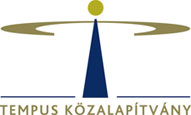 E+ disszeminációs felület
Jól érthető útmutató

Értesítés e-mailben – megkapták?

Véglegesítés

A záróbeszámoló benyújtásáig
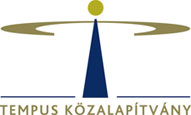 EPRP - Mit töltsünk fel?
Könyv, katalógus, kalauz
Tanulmány
Útmutató (írásos, fényképes és mozgóképi)
Disszeminációs kiadvány (szórólap, poszter, lepo)
Szakmai, módszertani anyagok
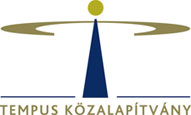 [Speaker Notes: Pontosan milyen típusú termékeket kell feltölteni
 
könyv, katalógus, kalauz,
tanulmány,
útmutató (írásos, fényképes és mozgóképi egyaránt),
disszeminációs kiadvány (szórólap, leporelló, poszter),
szakmai, módszertani anyagok (módszertani gyűjtemény, képzési anyag, szakmai konferenciákról készült jelentés, kurzus, segédlet stb.).
 
Milyen termékeket ne töltsenek fel
 
partnertalálkozók meghívóit, programját, összefoglalóját, 
a megbeszélések emlékeztetőit,
a találkozókról készült videókat, fotókat,
partnerek bemutatkozó anyagait,
élménybeszámolókat,
olyan videókat, fotókat, anyagokat, melyek emlékként szolgálnak, viszont mások számára hasznosítható tartalommal nem rendelkeznek,
a projektről vagy valamelyik tevékenységéről a sajtóban megjelent anyagokat (újságcikk, rádió interjú, képanyag stb.).
 
Ezeket inkább a projektjük vagy a partnerség intézményeinek honlapján érdemes elérhetővé tenniük, amennyiben fontosnak gondolják. 
 
Kérjük, szintén ne töltsenek fel:
részvételi igazolásokat, jelenléti íveket,
hivatalos dokumentumokat (pl.: megállapodások), különösen, ha azok személyes adatokat is tartalmaznak.]
Erasmus+ Nívódíj
A legjobb minősítést kapott koordinátori beszámolók/projektek

Évente egy Iskolai, óvodai partnerségek projekt

Nem kell külön pályázni rá
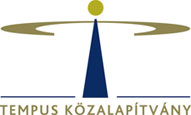 Változásokról
Továbbra is értesítsenek minket:

Intézményi adatok
Kapcsolattartó személye, elérhetőségei
BANKSZÁMLASZÁM

Regisztrációs felület
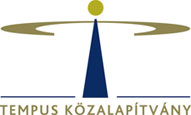 Változásokról
A fenntartó tájékoztatása is fontos

A pénzügyi tervezést és a támogatás felhasználásának ütemezését érintő változásokról
Támogató Közalapítvány
Dokumentumok frissülnek a honlapunkon: 
Pályázatok/Erasmus+/Köznevelés/Támogatott pályázóknak

Projektmenedzsment kézikönyv
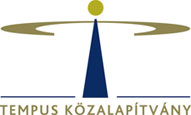 Támogató Közalapítvány
A beszámoló készítéséhez

Mobility Tool+ felülethez (angol nyelvű)

E+ Project results felülethez (magyar nyelvű)
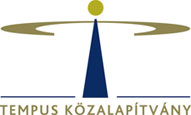 Támogató Közalapítvány
Jakab Réka(reka.jakab@tpf.hu)
Kormos Kata (kata.kormos@tpf.hu) 
Kovács Eszter (eszter.kovacs@tpf.hu)  
Balogh Tamás (tamas.balogh@tpf.hu) 

Pénzügyek: Cseke Ildikó(ildiko.cseke@tpf.hu) 

Tel.:1/237-1300
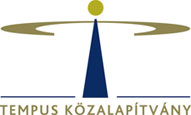 Kérdések
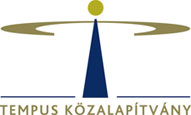 Köszönöm a figyelmet!
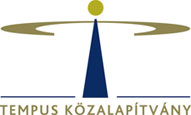